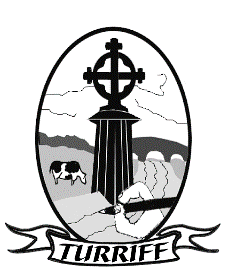 Turriff PrimaryP1 Curricular Evening for Parents/CarersWednesday 6th September 6.30pmPRESENTATION 1
Attendance

Parents are responsible for ensuring children attend school regularly
If children are absent schools have a duty to follow this up
9.30am is cut-off point – duty to follow up 
Contact main contact
If no answer then phone call/ text sent 
If no contact school will then follow up with emergency contact
If any doubt or child is thought to be vulnerable then Police will be contacted
All absence rates below 90% are recorded, Steps are taken to inform parents when their child’s attendance is below 90%
Lates – these will be followed up to ensure our children are maximising their learning times
Term Time holidays – these are recorded as unauthorised absences unless exceptional circumstances (Scottish Govt Guidelines) 
Therefore, it is very important school has up to date contact details